Государственное профессиональное образовательное автономное учреждение Ярославской области Ростовский колледж отраслевых технологий
Социальный проект
«Формирование комфортной городской среды»
Автор:
Барабаш К.Р. – студентка гр. СДКХ-33
Руководитель: Кузнецов Е.Ю., руководитель ресурсного центра в сфере ЖКХ, преподаватель
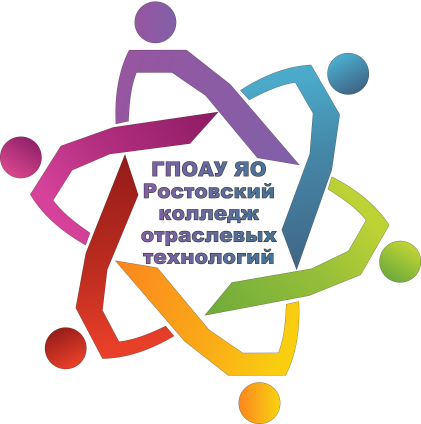 2018 год
Производственная практика
ПМ03. Организация благоустройства придомовых территорий
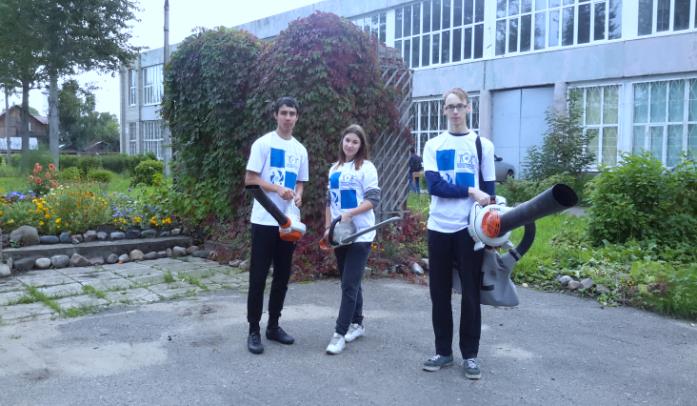 Состояние дворов
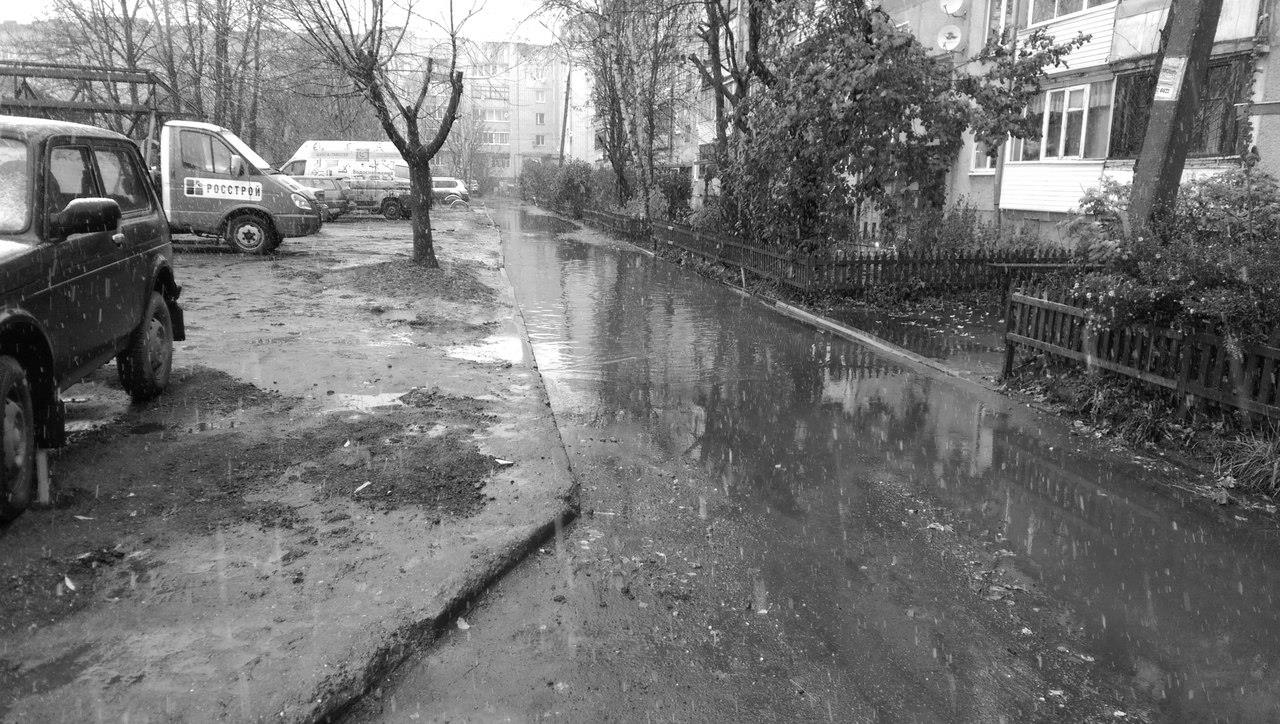 Идеальные дворы существуют
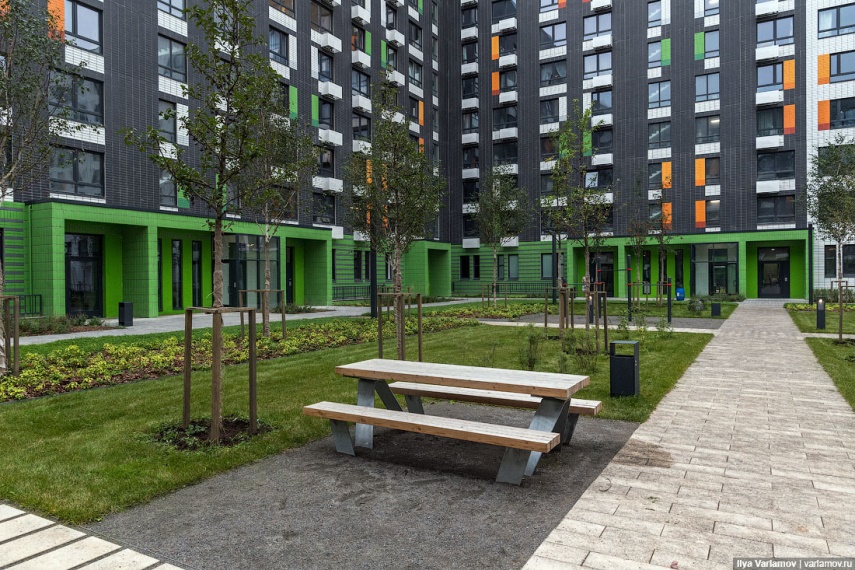 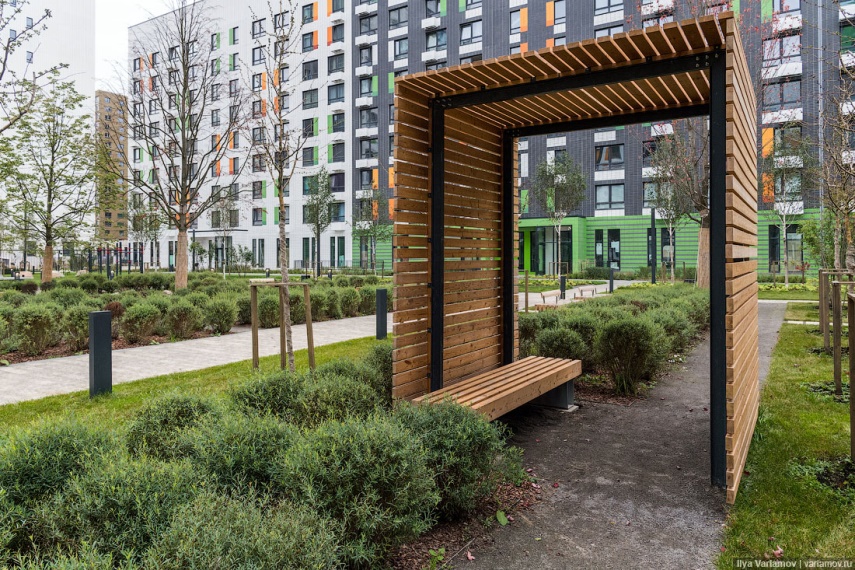 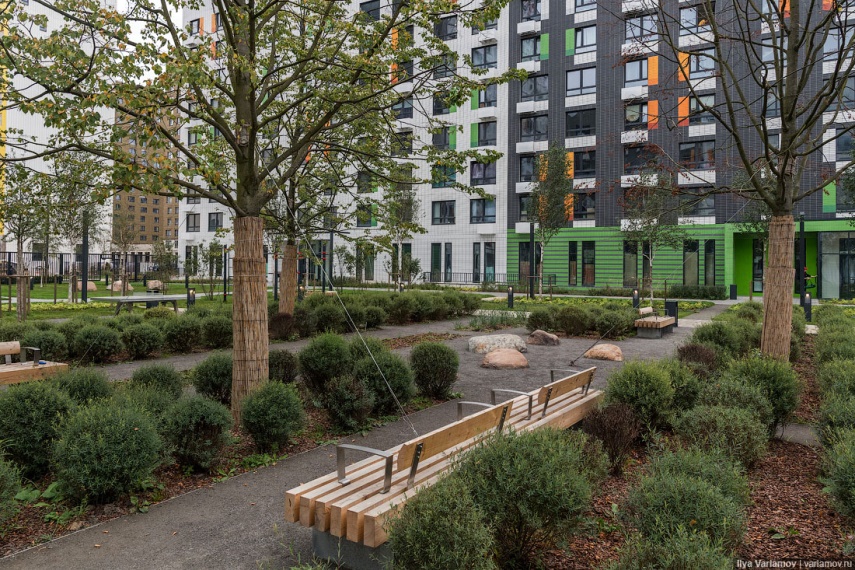 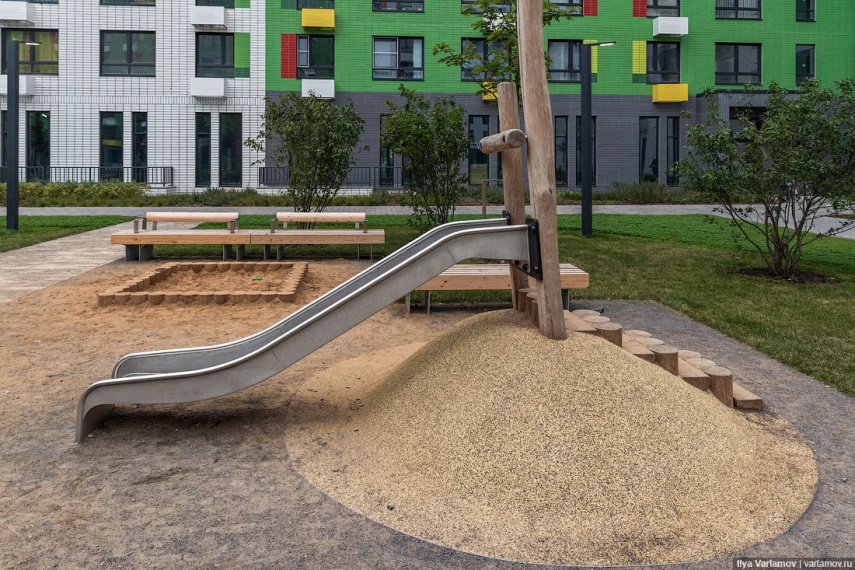 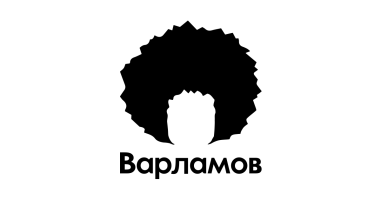 Использованы материалы с сайта https://varlamov.ru/
Проект «Формирование комфортной городской среды»
Проект направлен на:
поэтапное благоустройство дворовых территорий; 
благоустройство знаковых мест массового отдыха;
формирование интереса и учёта инициатив жителей;
обеспечение общественного контроля на каждом этапе реализации программ благоустройства.
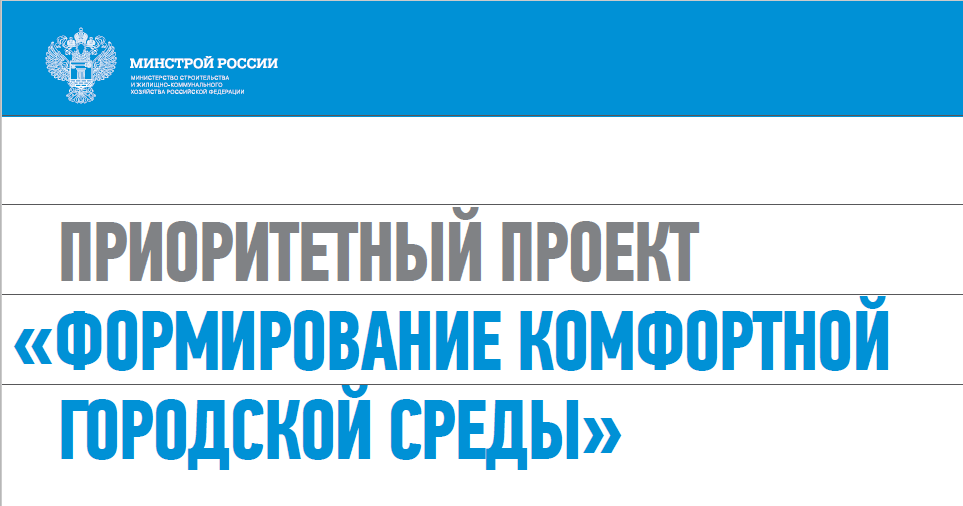 Проект «Формирование комфортной городской среды»
Участники проекта:
Глава региона – областная субсидия;
Глава муниципалитета – муниципальная субсидия;
Жители – субсидия на благоустройство двора.
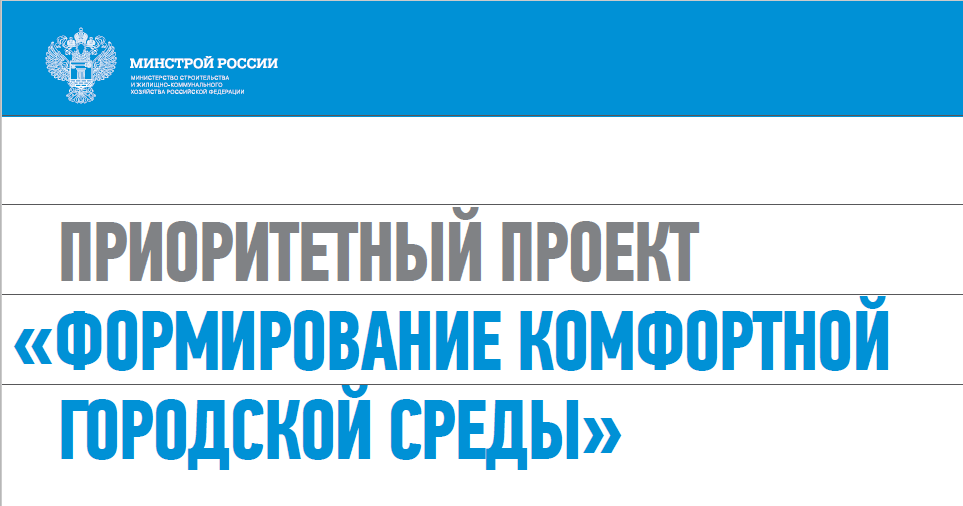 Проект «Формирование комфортной городской среды»
Совещание с представителями администрации г.п. Ростов
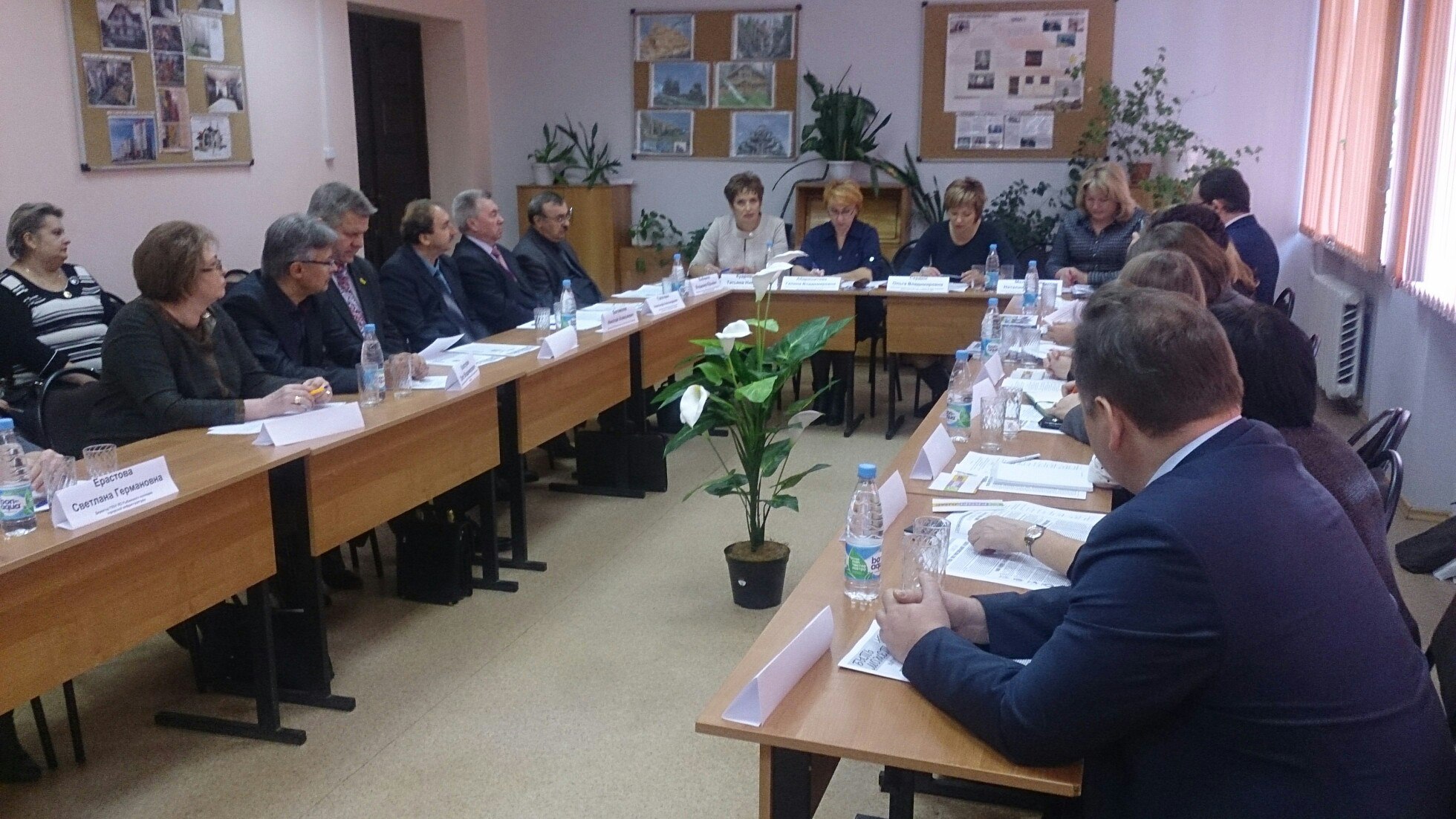 Проект «Формирование комфортной городской среды»
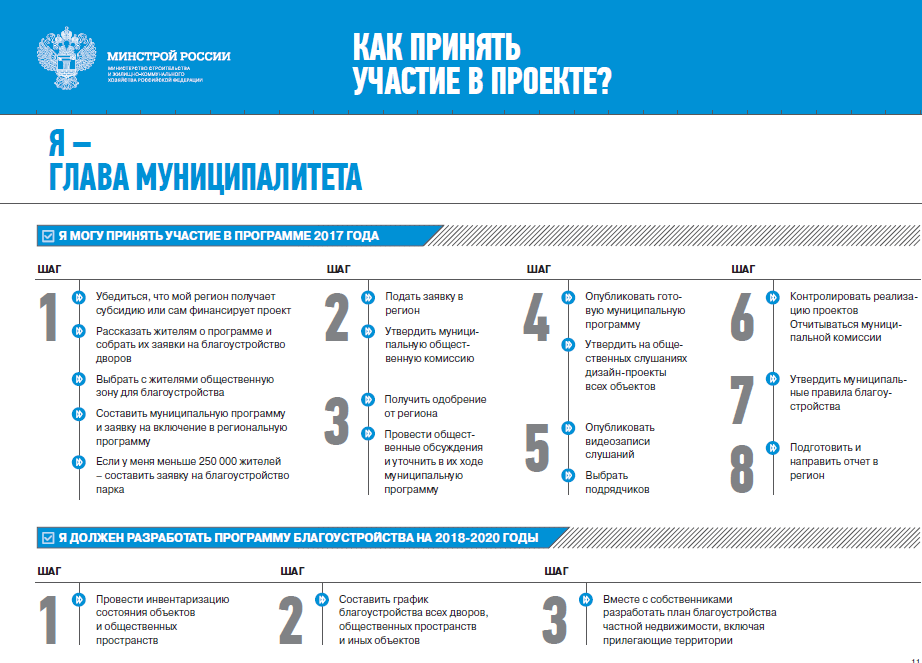 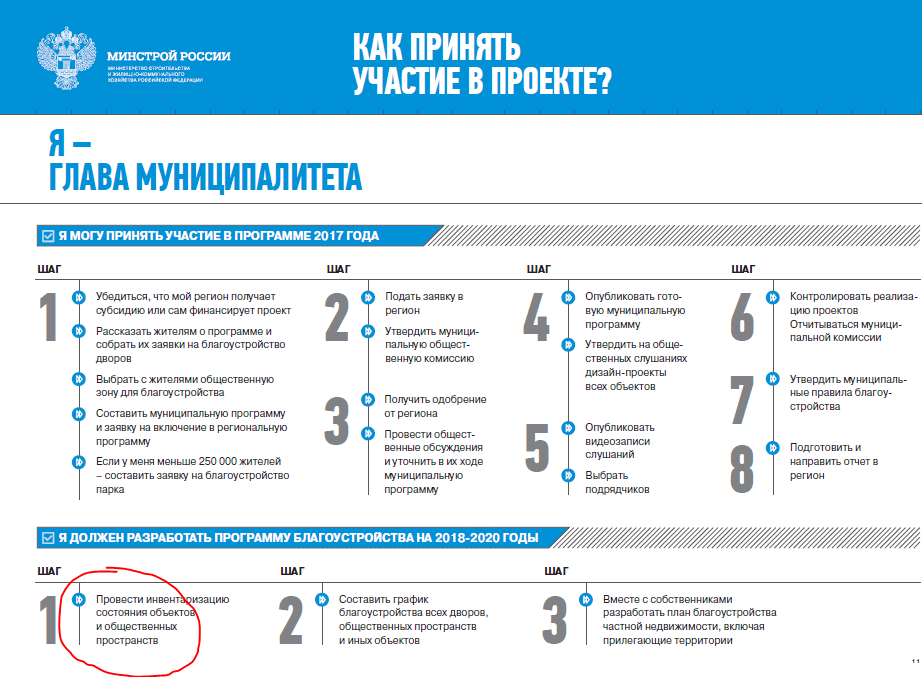 Инвентаризация дворов
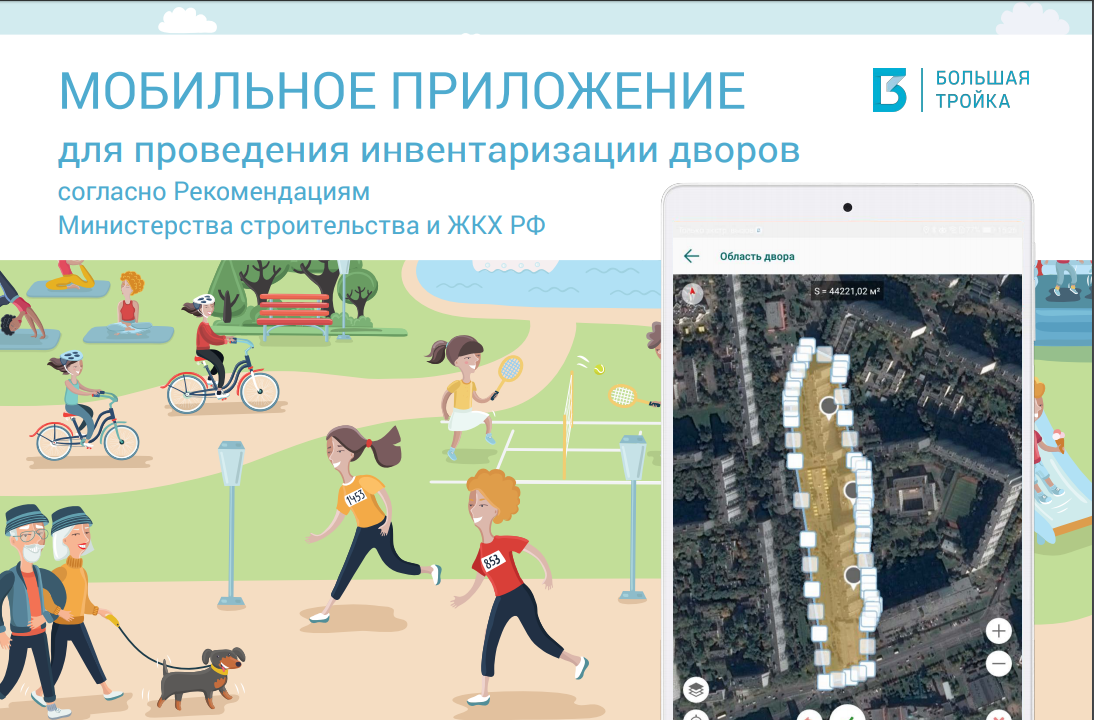 Инвентаризация дворов
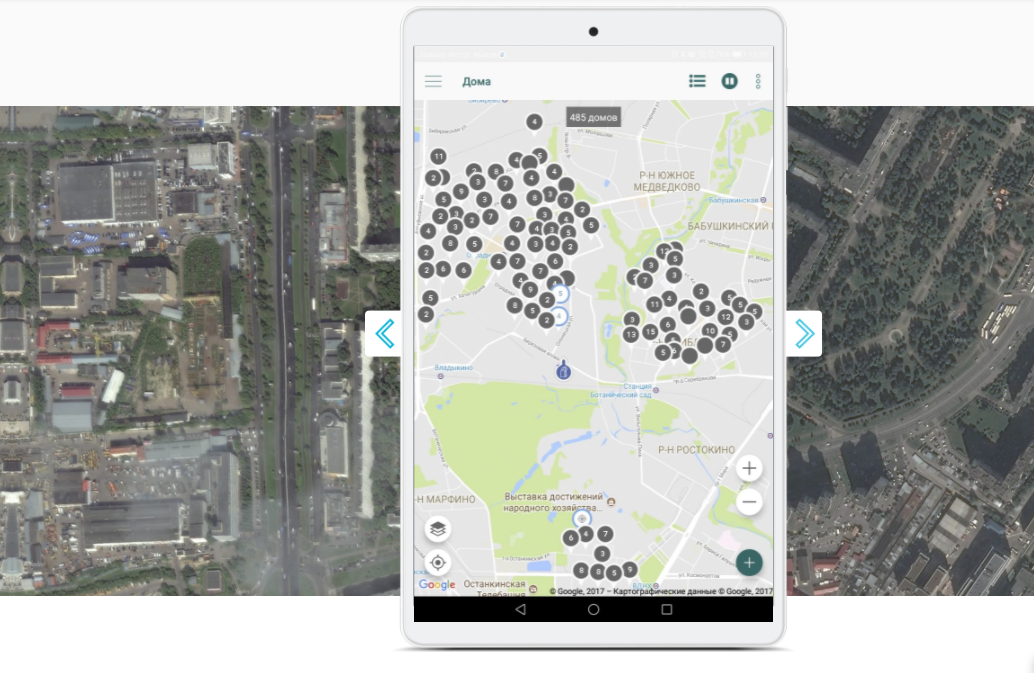 Инвентаризация дворов
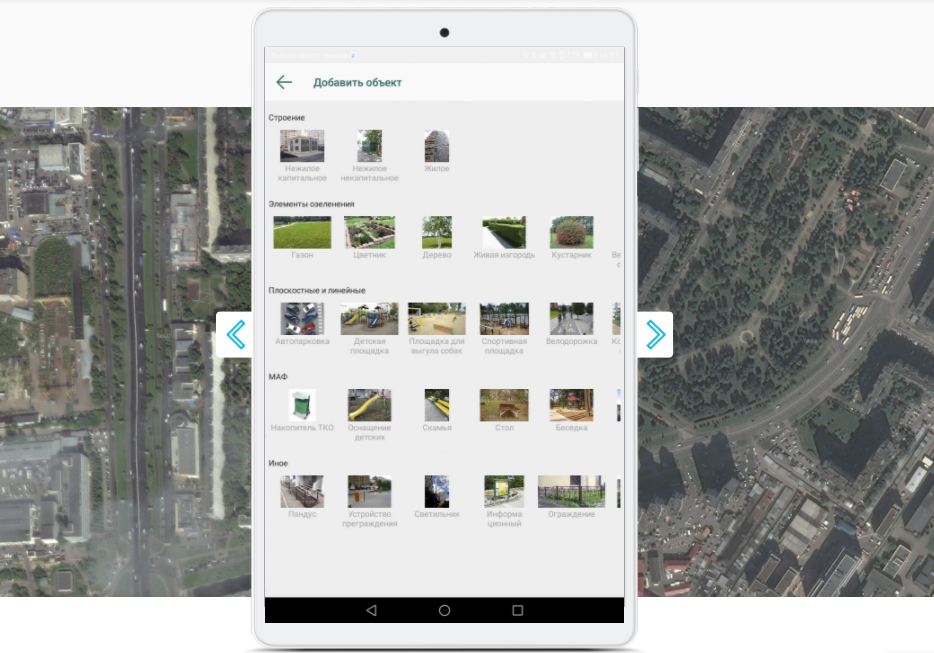 Инвентаризация дворов
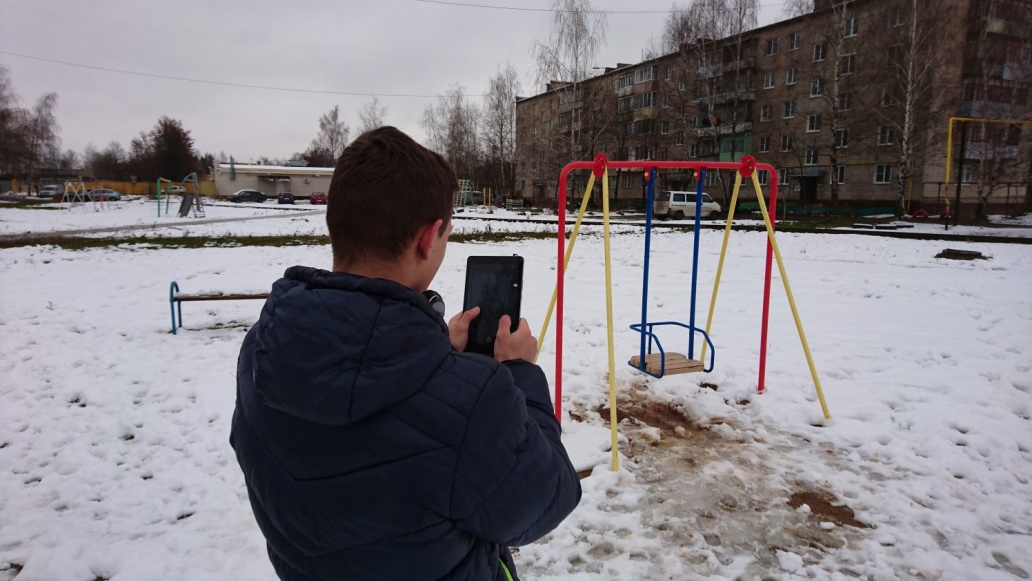 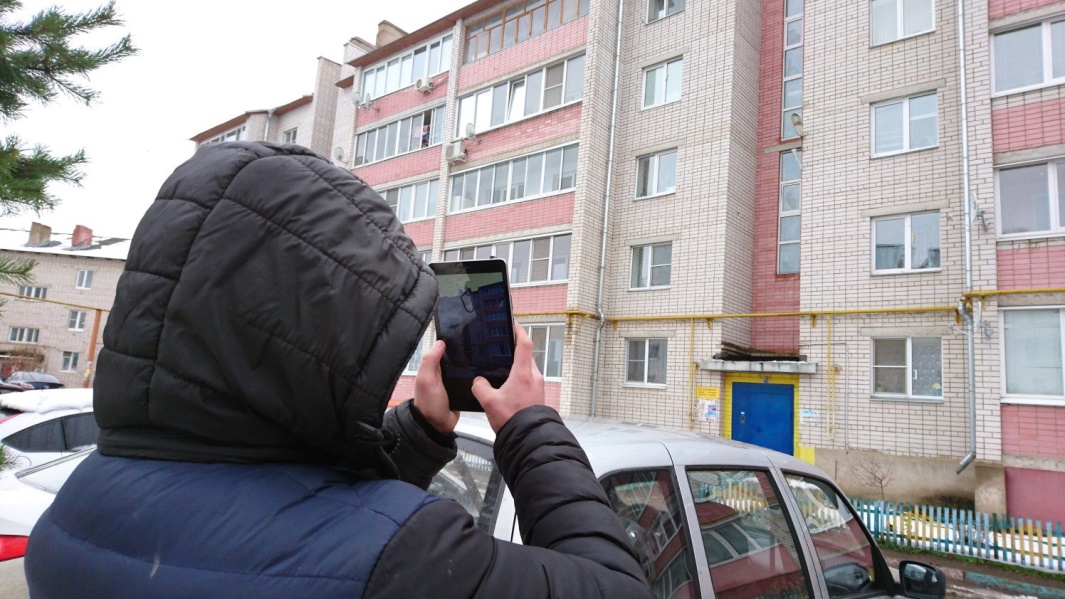 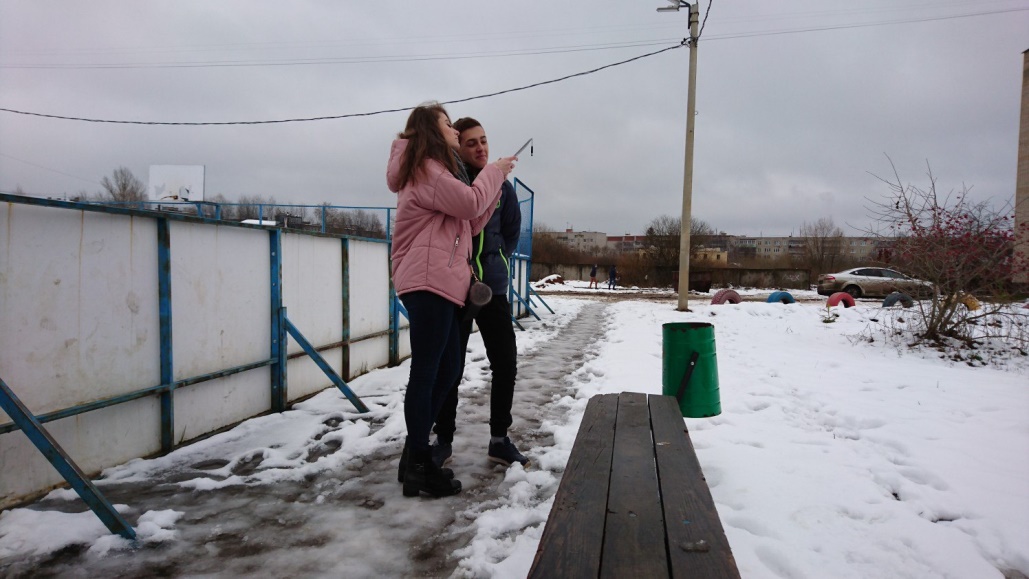 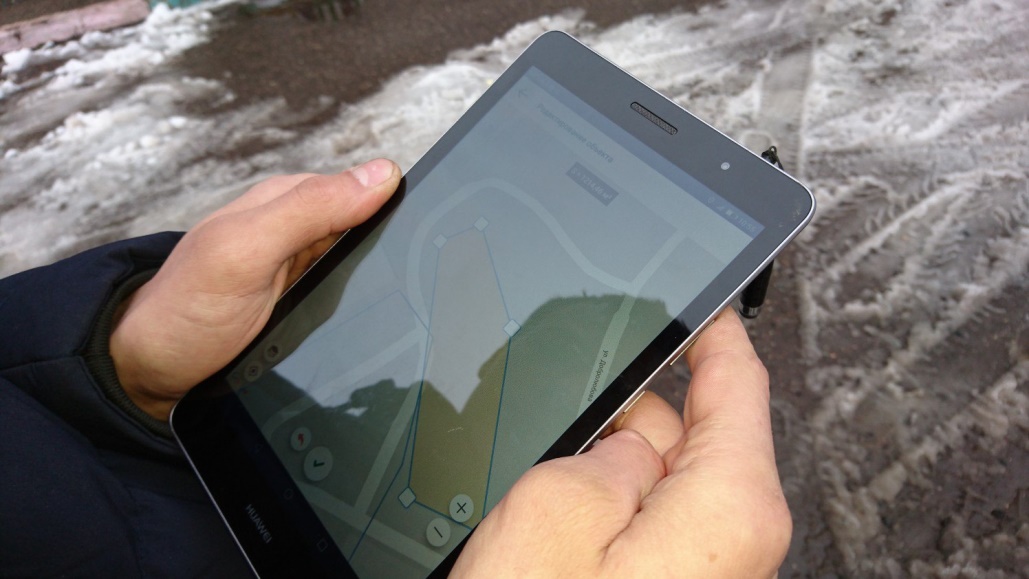 Инвентаризация дворов
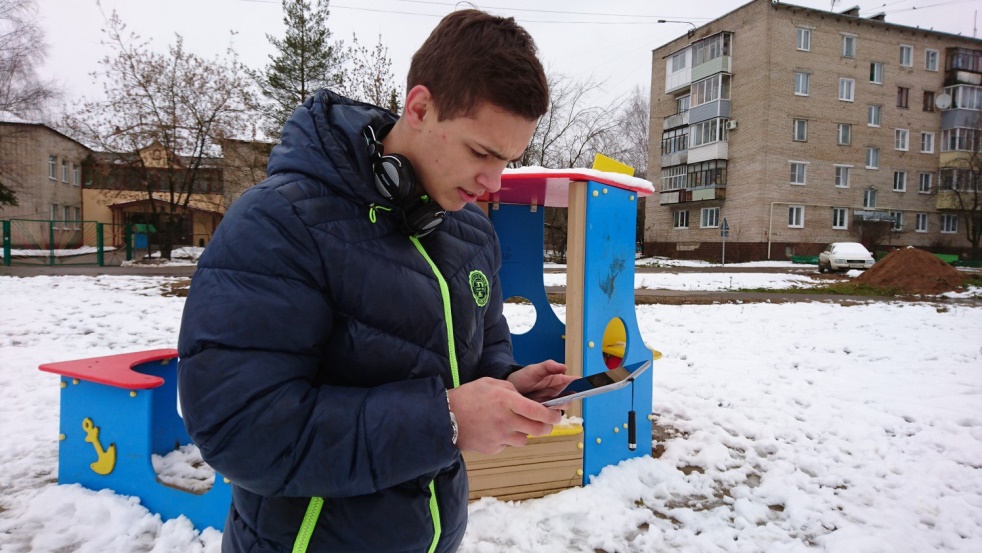 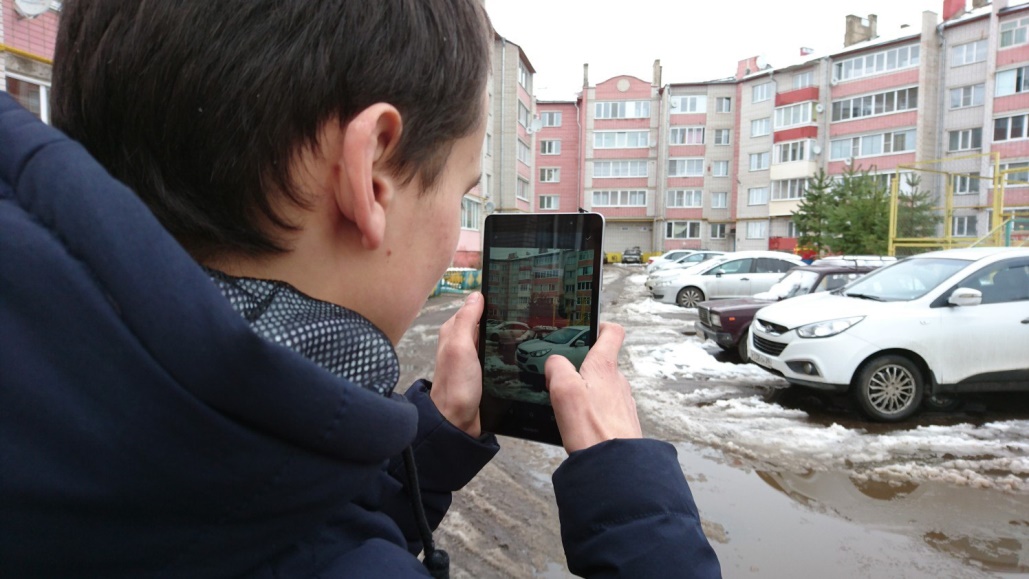 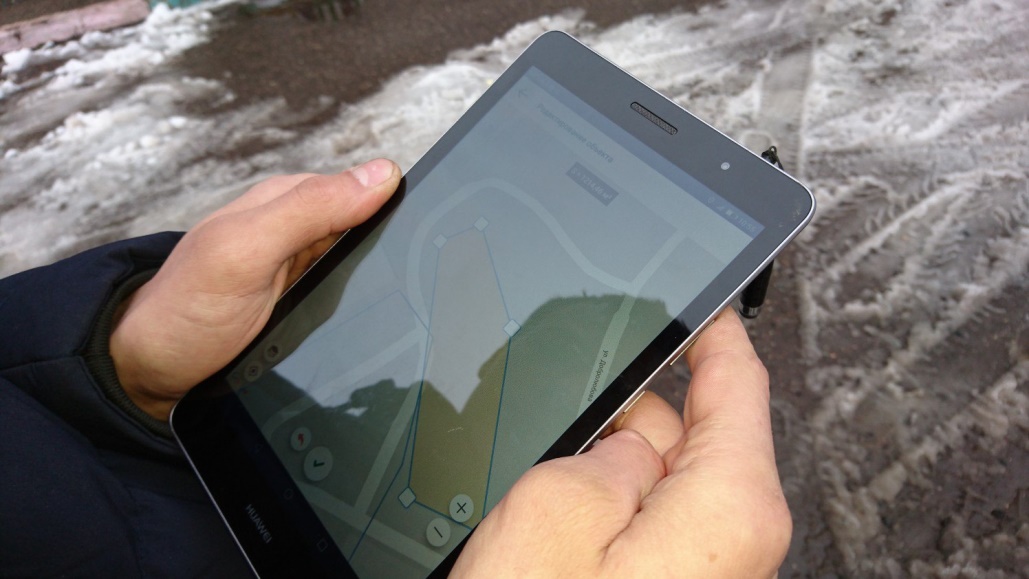 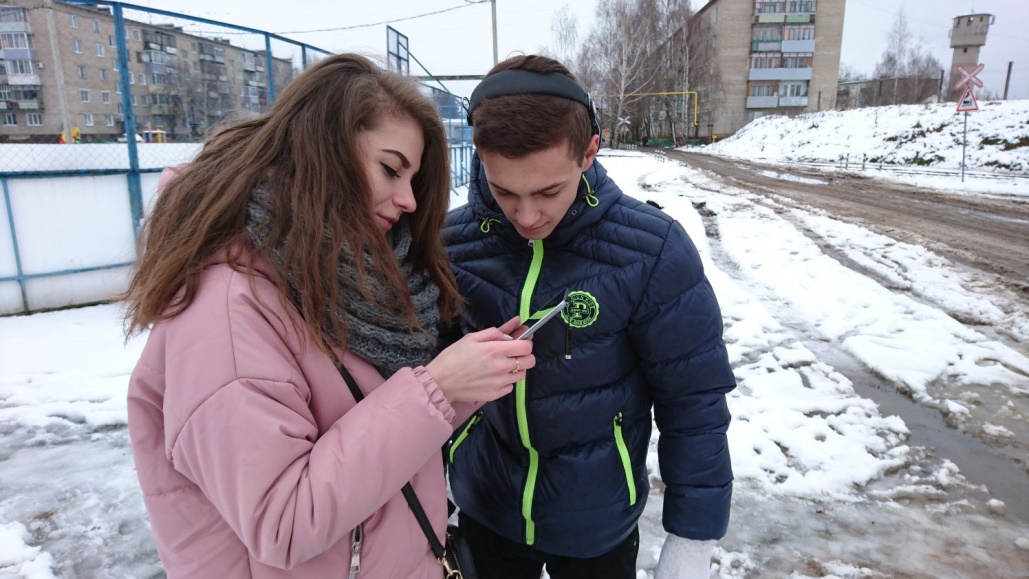 Финансирование
Муниципальная субсидия может быть направлена на:
Ремонт дворовых проездов
Установка скамеек, урн для мусора
Освещение дворовых территорий
Озеленение территорий
Оборудование автомобильных парковок
Оборудование детских и(или) спортивных площадок
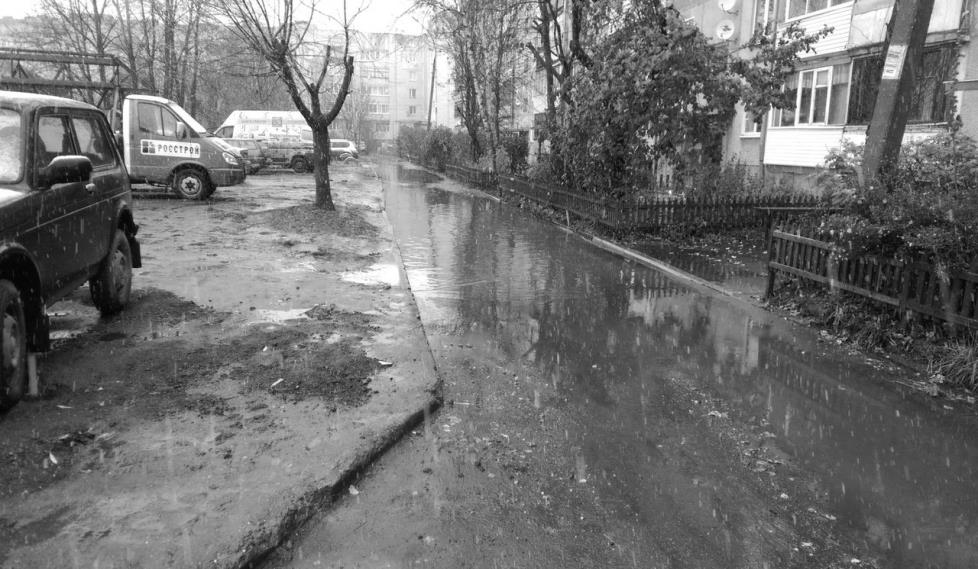 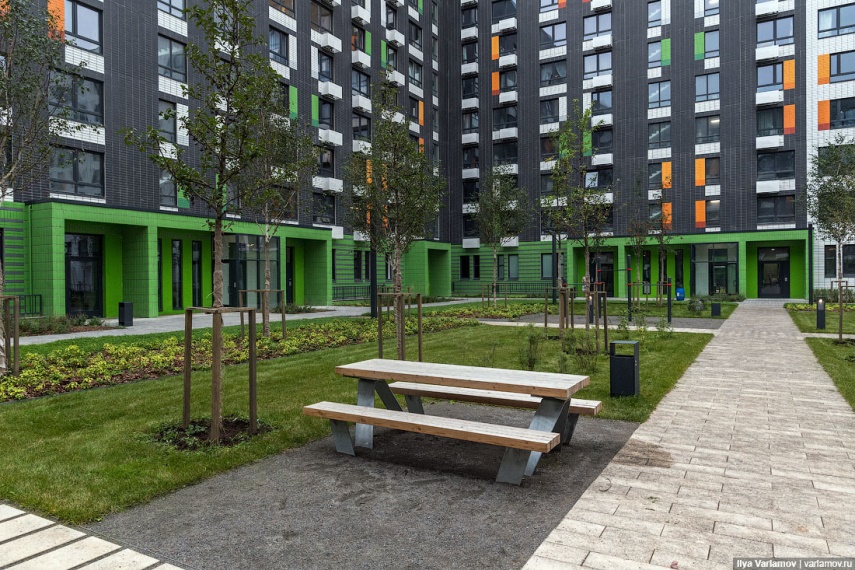 В результате
Благоустроенные общественные пространства;
Обустроенные дворы МКД;
Новые дороги и тротуары;
Детские площадки;
Зоны отдыха;
Озеленение территорий;
Многое другое.
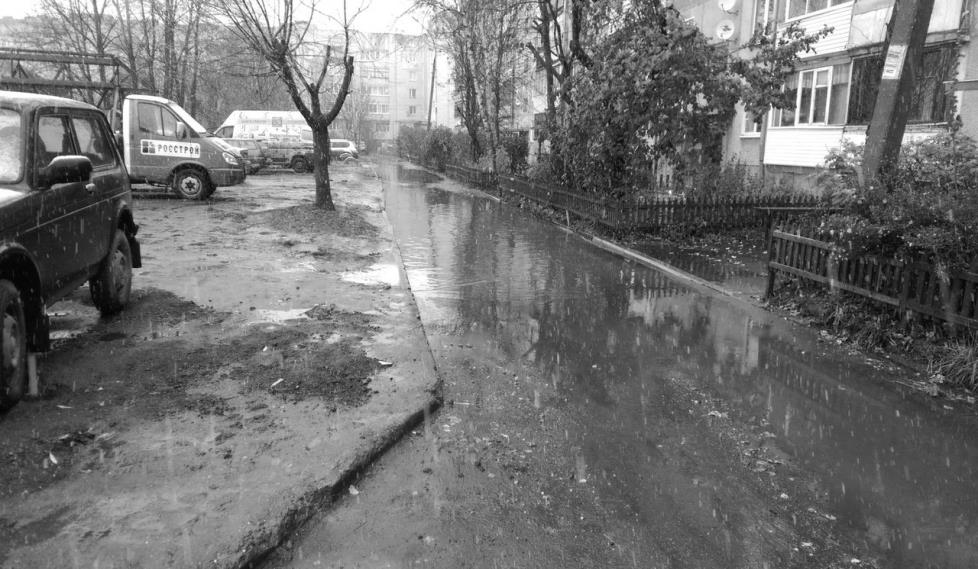 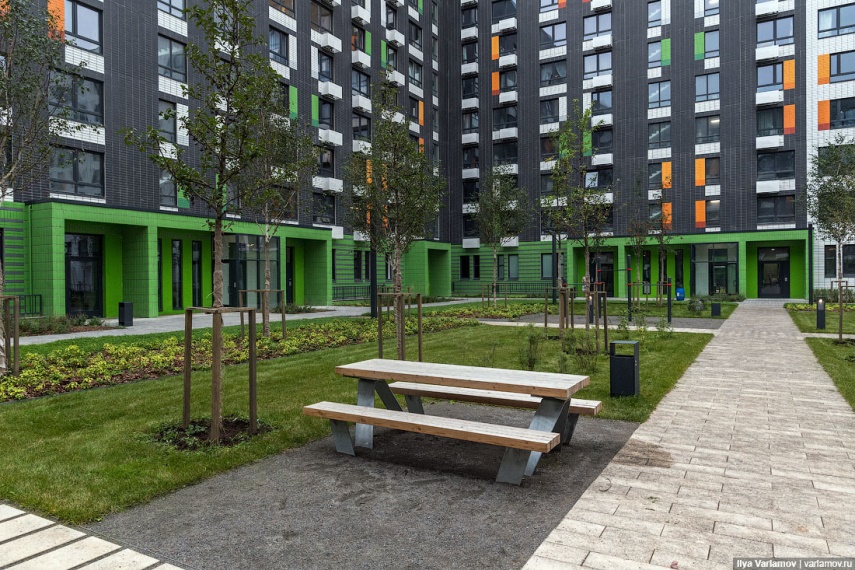 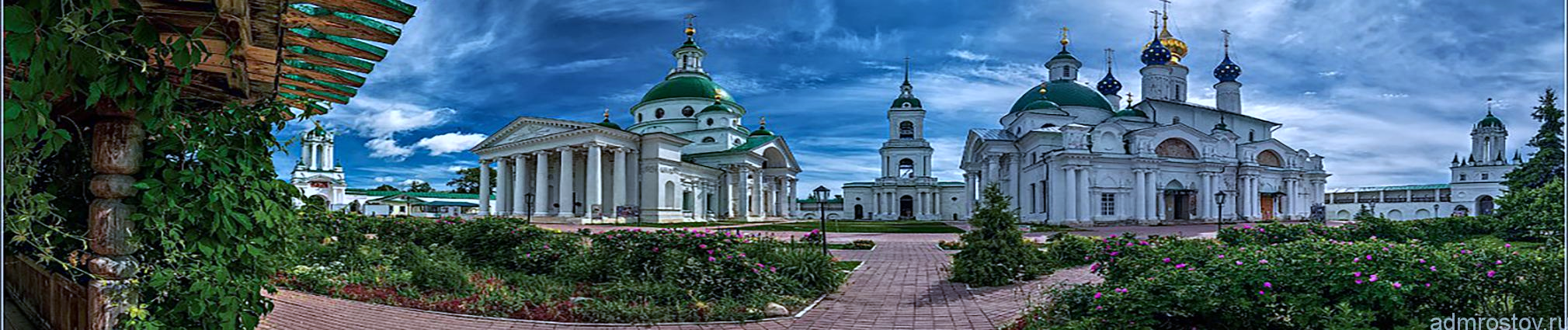 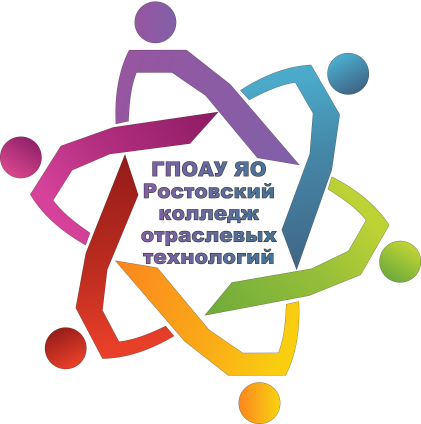 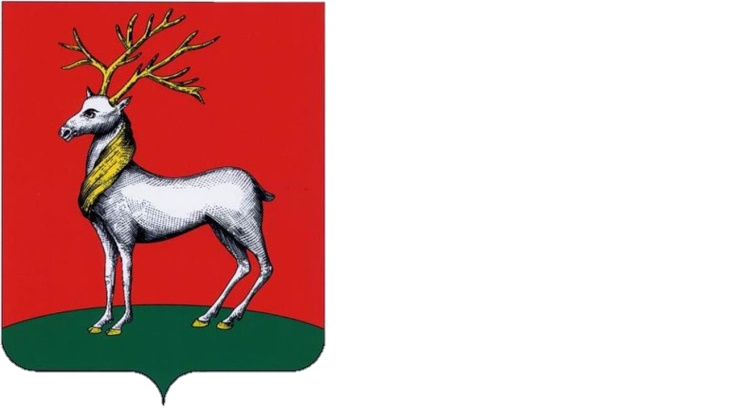 Благодарим за внимание!
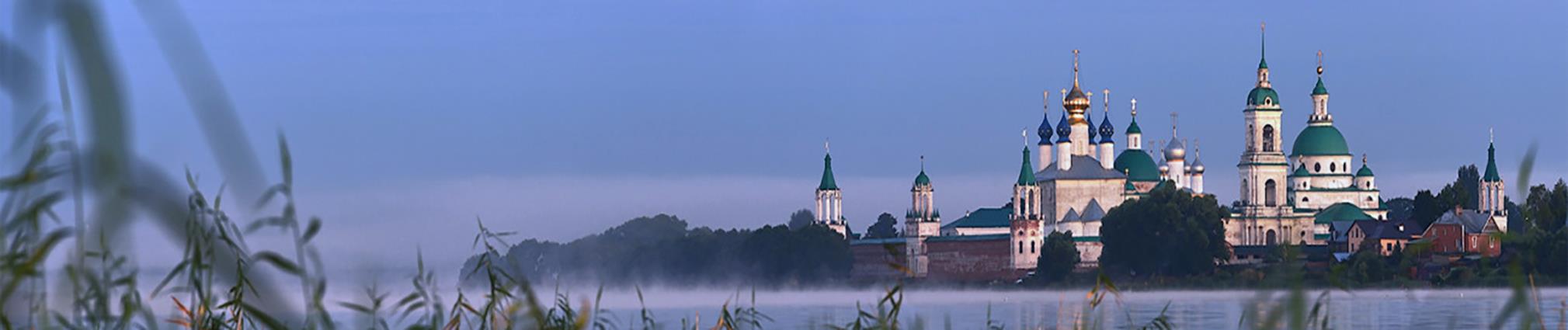